Google PowerPoint
Can’t afford PPT License
Driver Ed Car
Zoom!
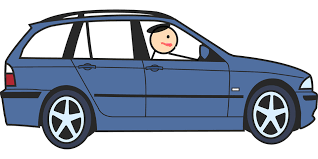